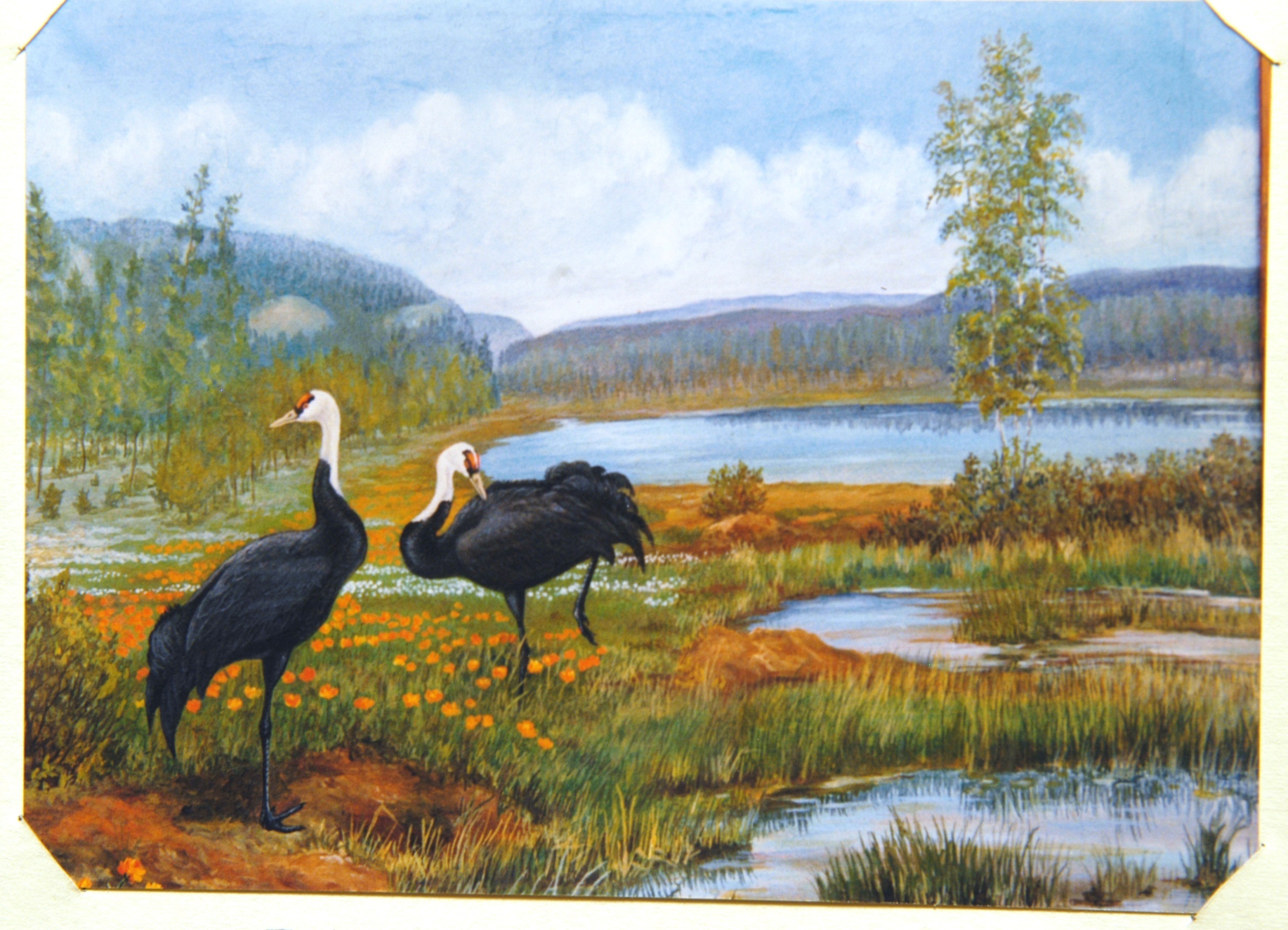 Муниципальное  бюджетное учреждение дополнительного образования
Экологическое образование
 и воспитание детей 
на примере работы МБУ ДО «Эльгяйского регионального музейно-экологического центр им. Б.Н.Андреева».
Цели деятельности ЭРМЭЦ:
1.Сохранение и приумножение духовно нравственного и культурного богатства своего народа,   рассматривая экологическую культуру как феномен духовной культуры;2. Формирование экологического сознания и  дополнительное образование подрастающего поколения и населения.
В области дополнительного образования детей МБУ ДО ЭРМЭЦ работает по Программе  экологического воспитания и образования.	                                                                                                                                              
        Основная цель программы 
- это экологическое воспитание и образование детей дошкольного и школьного возраста. 
       Задачи:
 формирование культуры поведения в окружающей среде;
 формирование  знаний по природоохранной деятельности;
 приобщение к научно-исследовательской работе;
 воспитание любви и уважения к своей Родине.
Образовательно-воспитательные 
задачи
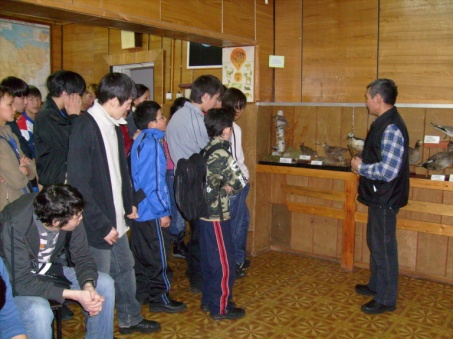 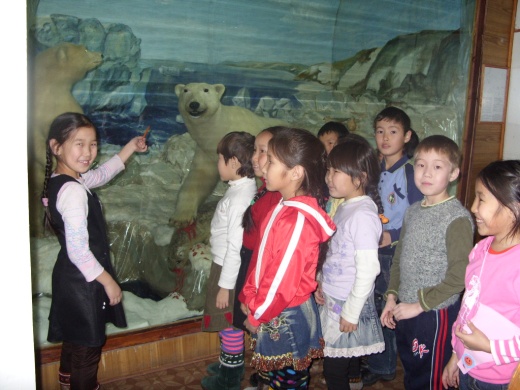 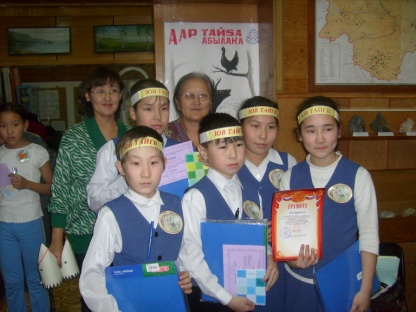 Иванова 
Нюргустана Прокопьевна

 педагог дополнительного образования
 МБУ ДО «Эльгяйского регионального музейно-экологического центра 
имени Б.Н.Андреева» 
с I УПД
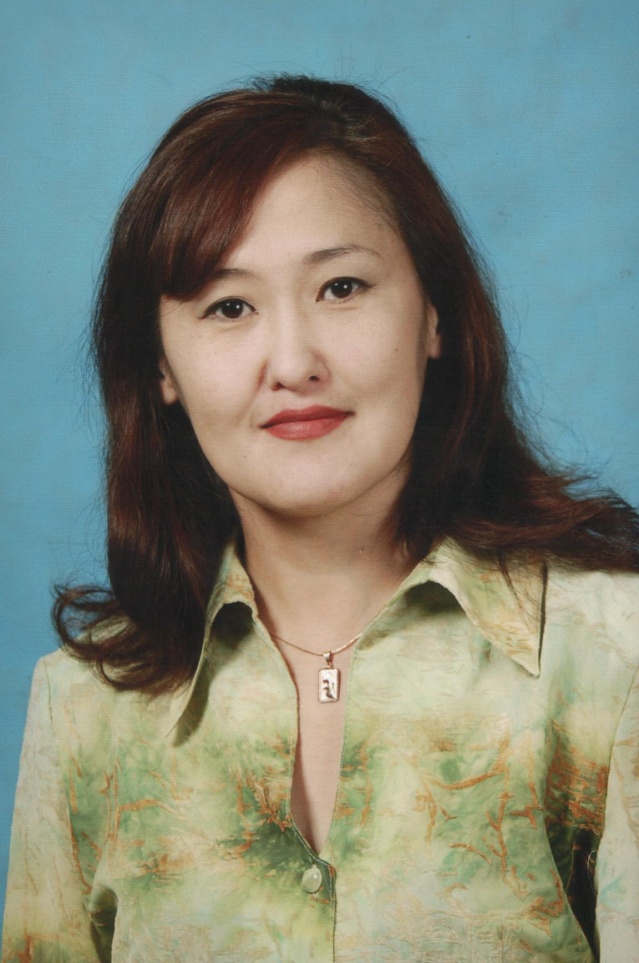 Обучающие гиды для одиночных посетителей и учащихся начальных классов
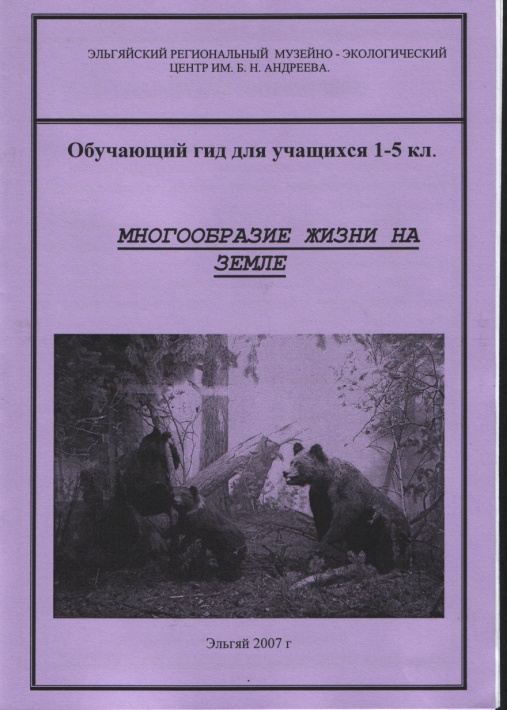 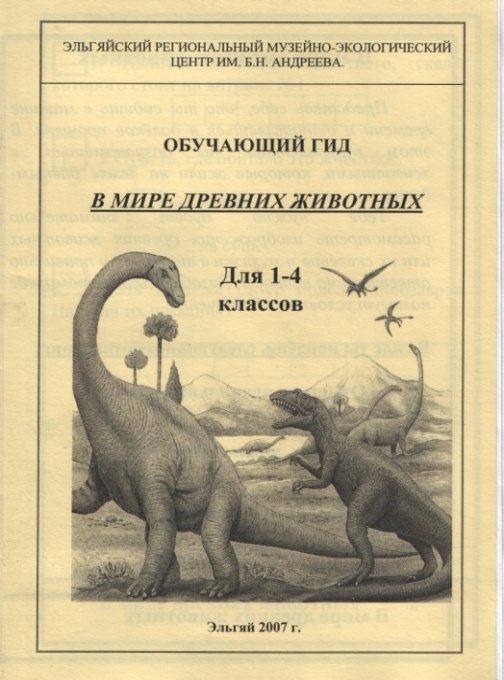 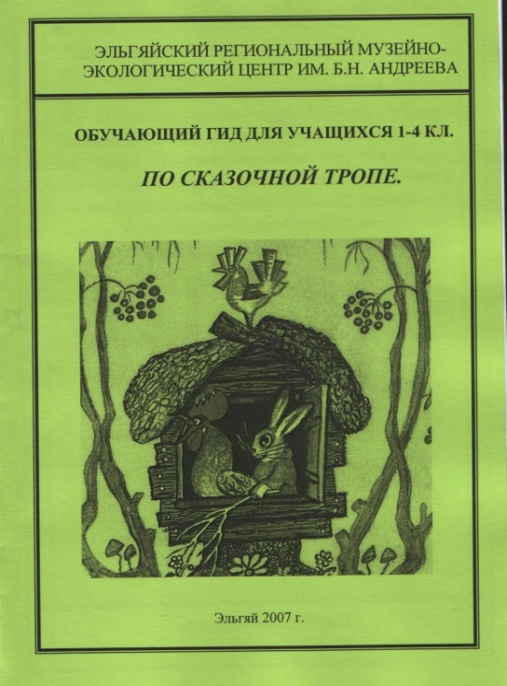 Цель: Вовлечение школьников и одиночных посетителей в творческое осмысление музейной экспозиции.
Задача: 
С помощью обучающих гидов детально ознакомить учащихся и одиночных посетителей  с экспозициями музея.
Проверить знания о многообразии жизни на земле.
Проверить и закрепить знания по темам, пройденным   на уроках биологии.
Развить находчивость и смекалку.
Задания обучающего гида «По сказочной тропе»
Зал «Звери тайги»
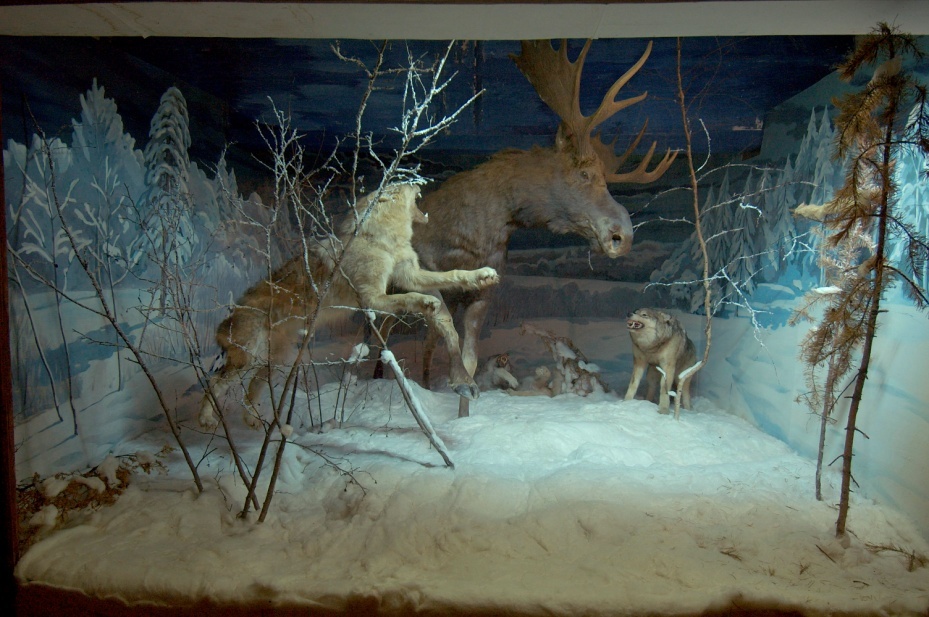 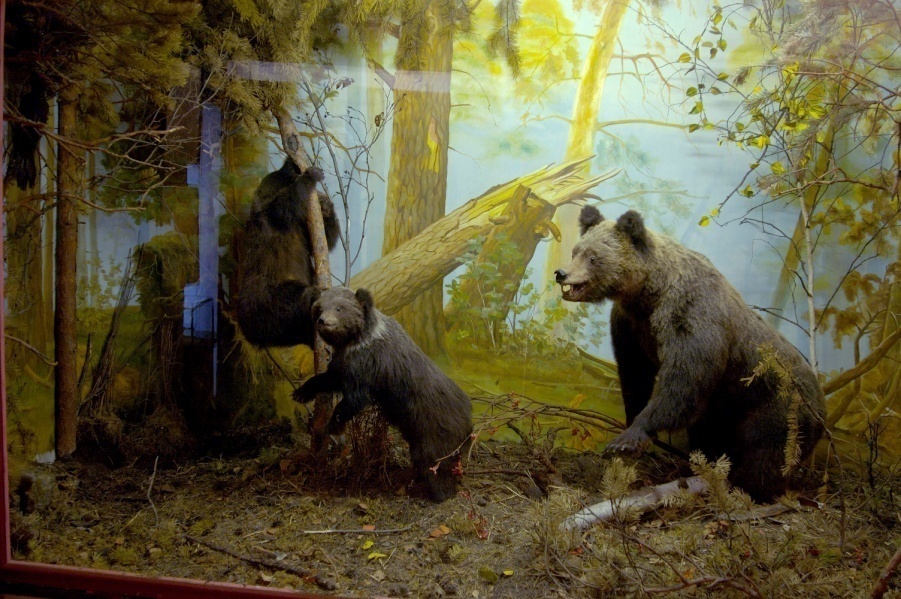 Задания обучающего гида «В мире древних животных»
Задания обучающего гида 		«Многообразие жизни на земле»
Зал «Тропики»
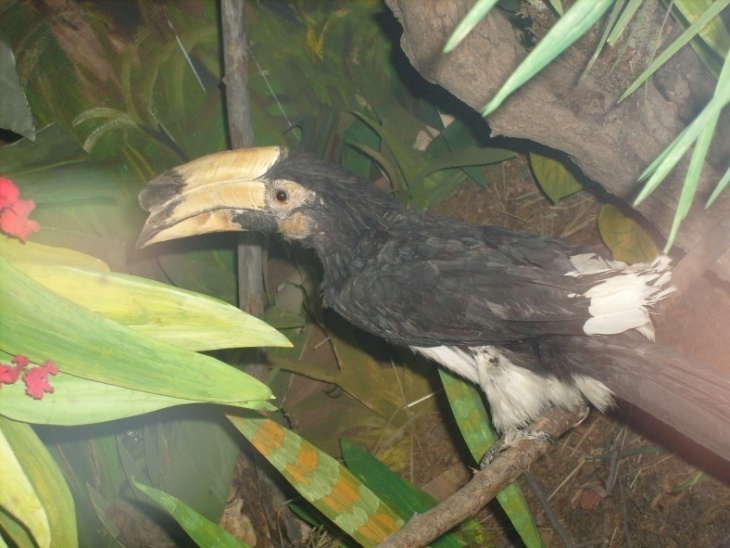 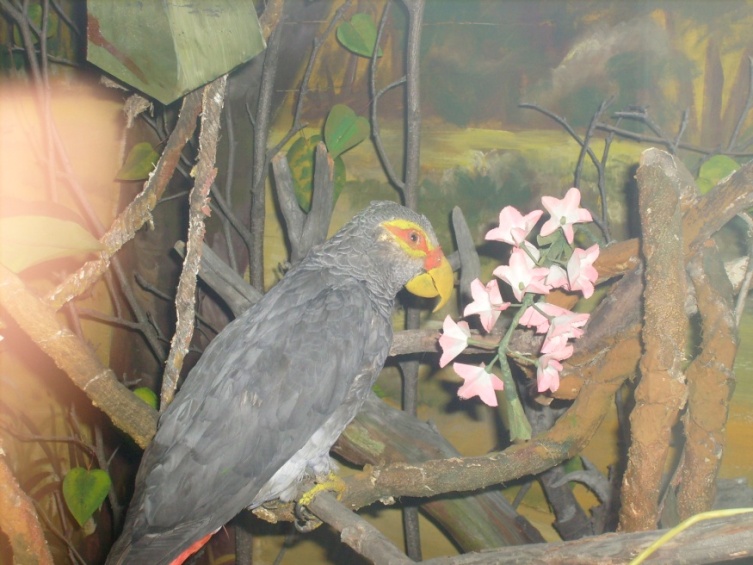 Зал «Арктика и Антарктида»
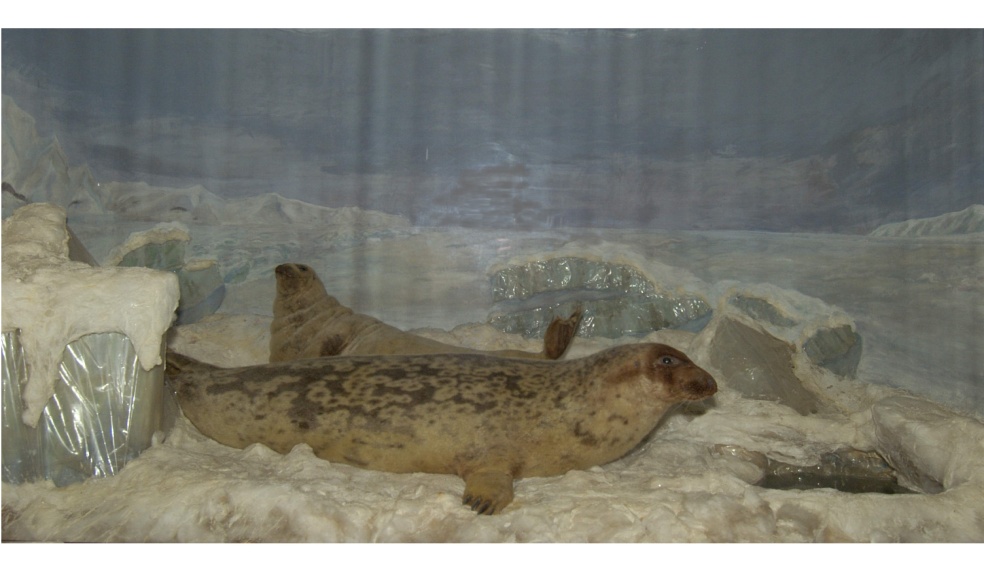 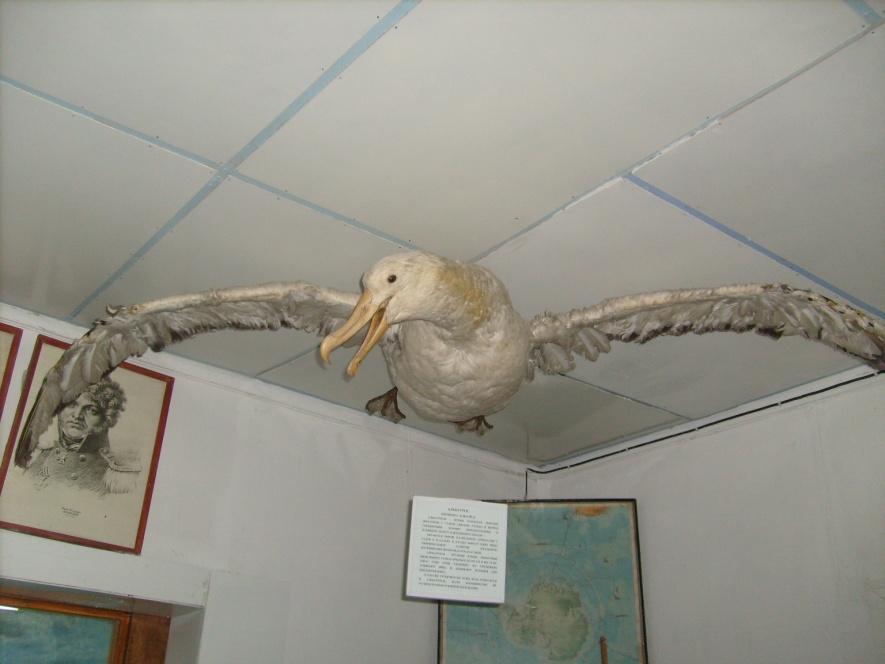 Преимущества обучающих гидов:
Пользование обучающими гидами привлекает интерес  школьников.
С помощью обучающих гидов учащиеся и одиночные посетители могут детально ознакомиться  с экспозициями музея.
Могут проверить свои знания о многообразии жизни на земле.
Обучающие гиды можно использовать как при изучении новой темы, так и при закреплении  пройденных   тем на уроках биологии.
Выполняя задания обучающих гидов, учащиеся развивают свою находчивость и смекалку.
Класс можно привести в любое время работы музея, во время любого урока